FIP/2-5
Liquid lithium loop system to solve challenging technology issues for fusion power plant
M. Ono1, R. Majeski1, M.A. Jaworski1, Y. Hirooka2, R. Kaita1, T.K. Gray3, R. Maingi1, C. H. Skinner1, M. Christenson4, D. N. Ruzic4 and the NSTX Research Team
1 Princeton Plasma Physics Laboratory, PO Box 451, Princeton, NJ 08543, USA.
2 National Institute for Fusion Science, 322-6 Oroshi, Toki, Gifu 509-5292, Japan.
3 Oak Ridge National Laboratory, PO Box 2008, Oak Ridge, TN 37831, USA.
4 University of Illinois at Urbana-Champaign, IL 61801, USA
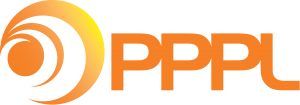 [Speaker Notes: On behalf of the multi-institutional team.]
Talk Outline
Motivation of lithium (Li) in fusion reactor
Divertor heat and particle handling using radiative liquid lithium divertor (RLLD, Active RLLD)
• Liquid Lithium(LL) -loop system 
General description
Dust removal
Tritium recovery methods
Tritium Inventory
LL and tritium clean-up
• Summary
T ~  0.5 g/s
Fusion Power Plant Plasma Core
Return to divertor
RLLD
Lithium-Loop
T Extractor
Dust filter
LL flow ~ 1 l /s
[Speaker Notes: I would like to briefly describe motivation of lithium in fusion reactor including increased plasma performance enhancements and possible solution for divertor heat and particle handling.

I then describe the LL-loop system including dust removal, tritium recovery methods, tritium inventory, and cleanup method.]
Why lithium (Li) for fusion energy development?
Some Li related facts and information
Li is the lowest Z = 3 metal – compatible with hot fusion plasmas
Liquid lithium (LL) has a wide operating temperature range of 180 -1344°C – expected LL operating temperature of 200 – 400°C (low lithium vapor pressure) – compatible with fusion reactor environment
Lithium reacts and captures D, T, O – Can provide strong divertor particle pumping – e.g., low-recycling radiative divertor possible!
• Lithium as PFC were investigated by many fusion devices with mostly beneficial results on plasmas: TFTR, NSTX and LTX (PPPL, USA), FTU (ENEA, Italy), T-11M (Trinity, RF), T-10 (Kurchatov Institute, RF), TJ-II (CIEMAT, Spain), EAST (ASIPP, China), HT-7 (ASIPP, China), DIII-D (GA, USA), ISTTOK (IPFN, Portugal) and KTM (NNC RK, Kazakhstan). 
• The fourth International Symposium on Liquid Metal Application for Fusion Device (ISLA-2015) : held in September 2015 at Granada, Spain.  http://www-fusion.ciemat.es/quixplorer/
[Speaker Notes: Lithium has three important properties:  Li is the lowest Z metal and compatible with hot fusion plasmas with low coronal radiation
LL exists in a wide operating temperature range above 180°C quite compatible with fusion reactor environment 
And Li chemically reacts with working gas and some of the impurities such as oxygen providing strong divertor particle pumping
I should also note that many fusion research devices have experimented with lithium mainly to improve plasma performance and many recent Li experimental results can be founds in the liquid metal symposium proceeding.]
Radiative LL Divertor Concept (RLLD, ARLLD)
Possibility of Radiative Divertor with Low Recycling!
M. Ono et al.,   RLLD - NF 2013, 
                       ARLLD - FE&D 2014
• Conventional radiative divertor proved effective in reducing divertor heat flux – however often caused plasma confinement degradation.
• Li with non-coronal radiation* could significantly reduce divertor heat flux.  Li injection shown effective in heat flux reduction in EAST.
• Li can provide strong particle pumping for low recycling divertor.
• LL provides renewable protective layer for high-Z substrate.
Divertor heat & particle flux
Active
Li Injection
(ARLLD)
LL
Li 
non-coronal radiation
From 
LL-loop
Li
T, D
*S. V. Mirnov et al., PPCF (2006)
Thin 
~ 0.2 mm 
LL coated high Z divertor wall
Impurities
Li influx
(RLLD)
To 
LL-loop
[Speaker Notes: The present radiative LL divertor concept works the same way as the conventinal radiative divertor which proved to be effective in reducing the divertor heat flux.   However excessive gas injection often resulted in plasma confinement degradation.  With lithium, we can still get a significant divertor radiation through non-coronal radiation.  The enhanced radiation and heat flux reduction was indeed observed in recent experiment on EAST.  One can inject lithium actively as needed.  The lithium is also evaporated from the divertor strike point region due to the temperature rise at the divertor strike point.  In this configuration, we introducing lithium at the top of divertor and let it exit at the bottom and LL forms a renewable and protective layer for high-Z substrate.  We heard in T-10, Li application significantly reduced influx from tungsten limiter.   Lithium tends to stick to the wall so it is inherently low recycling.  The LL wall can also pump tritium and deuterium through formation of Li-hydride.  

16:00]
A LL-Loop as a part of Fusion Reactor “Ecosystem”
Continuously Removing Dust, T, D, H, He, O, & Other Impurities
D2, T2 ~  0.5 g/s needed for ~ 3 GW-fusion power with 1% burn
First Wall Temperature
600 – 700 °C keeps wall clean
T2 ~ 0.5 g/s
Fusion Power Plant Plasma Core
T2 Recycling
T2, D2, He, H2, O2
Flowing LL can capture and carry out dust, T, D, H, He, O, & other impurities
Tritium
Separater
T ~  0.5 g/s
D2, He, &
Other impurities
Return to divertor
Radiative Liquid Lithium Divertor Chamber
0.4% T ~  2.0 g/s
Tritium Removal
(Surface Cold traps
Centrifugal separator)
200°C
0.5% T ~  2.5 g/s
Dust filter for solid waste
400°C
LL flow ~ 1 l /s
[Speaker Notes: While we have shown that llithium can be a quite useful tool for fusion reactor operations, there are some technology challenges we need to solve to be used in a fusion reactor environment. 

In this concept, we assume the first wall temperature to be high, 600 – 700 °C range which would keep the wall clean from lithium and tritium.

One strong advantage of flowing LL is that it can capture and carry out almost all the waste produced within vacuum vessel including dust, working gas, and other impurities.

We then must purity LL before returning to the VV.  For this purpose, we envision a LL-loop system with about 1 l per sec circulation which is relatively modest.  The power required for such a loop should be also relatively modest.]
Dust Generation Identified as a Serious Issue for Fusion Reactor*
0.5 g of dust generation per second results in 17 tons per year!
*G. Federici et al., NF 2001
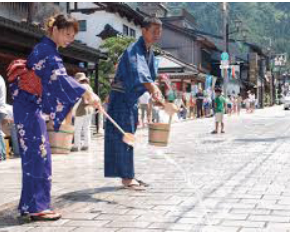 • With 0.1% dust fraction by weight in 1 l/sec LL flow, can carry away 17 tons of dust in a year!   
• While LL may also reduce the dust generation in divertor, the philosophy is to remove the dust as much as possible whenever generated.
“Uchi-mizu” in Kyoto
Flowing LL can capture and carry out the  “dust”
Return loop
Return loop
Flowing LL film along divertor wall for pumping and protection
1 l / sec over , 50 m x 1.5 m
~ 0.2 mm thick LL film
~ 10 cm/s flow speed
~ 15 sec transit time
Dust / particle 
filter
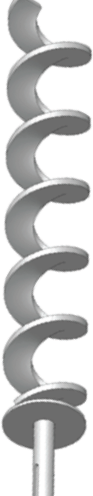 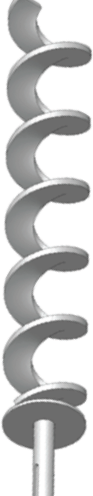 Dust/particle filters are located below divertor and dust are carried to filter by gravity action and if needed jxB and, themoelectric actions.
Tritium/impurity removal 

Surface Cold Trap /
Centrifuge
[Speaker Notes: Earlier, I was invited to attend the ICEF conference in Tokyo.  This is an international conference started by Prime minister Abe to come up with solutions to counter the global warming.  I certainly thought fusion can contribute to the solutions of this serious problem for mankind.  However to make fusion power plant a reality, we must come up with a way to run the fusion reactor steady state.  Perhaps the dust generation is one of the most serious technology issue we face for such operations.  Half gram of dust generation per second in 3 GW fusion power plant is quite possible but such dust generation ends up producing 17 tons of dust in a year if allowed to accumulate.  Such a quantify of dust would be unacceptable from safety and tritium inventory point of view as the dust will be activated with huge surface areas which could also retain tritium.  So with the lithium loop of 1 l/sec, half gram of dust only represent 0.1% of LL by weight.  The idea is to remove the dust promptly when generated.  The idea may be similar to an old custom in Kyoto called Uchi-mizu to sprinke water in hot summer months to keep the down down and keep the street cool and clean.  Once the dust is removed from the vacuum vessel, it should be relatively straight forward to remove the dust and solid particles from LL.]
A LL-Loop as a part of Fusion Reactor “Ecosystem”
Continuously Removing Dust, T, D, H, He, O, & Other Impurities
D2, T2 ~  0.5 g/s needed for ~ 3 GW-fusion power with 1% burn
First Wall Temperature
600 – 700 °C keeps wall clean
T2 ~ 0.5 g/s
Fusion Power Plant Plasma Core
T2 Recycling
T2, D2, He, H2, O2
Flowing LL can capture and carry out dust, T, D, H, He, O, & other impurities
Tritium
Separater
T ~  0.5 g/s
D2, He, &
Other impurities
Return to divertor
Radiative Liquid Lithium Divertor Chamber
0.4% T ~  2.0 g/s
Tritium Removal
(Surface Cold traps
Centrifugal separator)
200°C
0.5% T ~  2.5 g/s
Dust filter for solid waste
400°C
LL flow ~ 1 l /s
[Speaker Notes: While we have shown that llithium can be a quite useful tool for fusion reactor operations, there are some technology challenges we need to solve to be used in a fusion reactor environment. 

In this concept, we assume the first wall temperature to be high, 600 – 700 °C range which would keep the wall clean from lithium and tritium.

One strong advantage of flowing LL is that it can capture and carry out almost all the waste produced within vacuum vessel including dust, working gas, and other impurities.

We then must purity LL before returning to the VV.  For this purpose, we envision a LL-loop system with about 1 l per sec circulation which is relatively modest.  The power required for such a loop should be also relatively modest.]
“Cold” Trap at 200 °C Could Remove T, D, H, and O Cold trap can be regenerated at higher temperatures
Surface crystallization in supersaturate solution
105
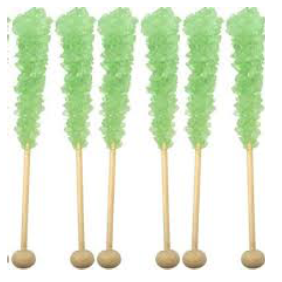 Super saturation
1
~ 0.7% by wt
104
crystallization
T Solubility (ppm)
T Solubility (wt %)
0.1
~ 0.08% by wt
“rock candy”
103
700
500
300
200
Temperature (°C)
P.F. Adams JLCM 1975
• At 200 °C, hydrogen can be reduced toward 0.08% level.
• Oxygen is also effectively reduced with cold trap (e.g., IFMIF).
• Nitrogen would require separate hot nitrogen trap if needed.
[Speaker Notes: Now we are going to address how to remove the tritium from LL in real time.  This is a lot technically challenging compared to solid or dust removal since tritium is chemically bound in a form of Li-hydride.  The first method is based on T solubility change in LL with temperature used in the so-called “cold” trap.  The tritium solubility in LL changes significantly with temperature as shown.  At 500 °C, the solubility is ~ 0.7 % while the solubility goes does to ~ 0.08% at 200 °C.  This solubility difference gives an opportunity to extract tritium from LL in the LL-loop.  To extract 0.5 g  per second of T from LL, the cold trap must reduce the T concentration by only 01%.  So, the cold trap idea is to cool down the LL from ~ 400 °C to ~ 200 °C resulting in a super saturated LiT solution .  One can then extract the supersaturated LiT solution by letting LiT crystalize on the surfaces.  Rock candy is an example of surface crystalization on a surface of a stick in a supersaturated sugar solution.]
Surface Cold Trap (SCT) system to provide
Large surface area to facilitate LiT crystallization
1 m3 SCT can provide 100 m2 of collection surfaces
Flowing LL layer ~ 0.1 mm thick
Flow speed  ~ 5 cm/s
Total LL volume ~ 10 l 
Or 1% of SCT volume
Hole or slit
LL-in
LL
0.1 mm
LiT crystal layer
LL flow
LiT Diffusion
t ~ few sec
Advantage of SCT:
• Reduce the cold trap LL volume and T inventory. 
• Facilitate LL draining and regeneration of T.
• Provide robust structural design regeneration cycle.
• Minimize probability of LL clogging. 
• Facilitate the CT maintenance due to its simplicity.
LiT collection plates
LL-out
[Speaker Notes: To facilitate LiT crystal collection, we envision a cold trap we termed surface cold trap.  SCT consists of a series of metal plates as shown.  The super saturated LL flows on the surface of the plate and grow LiT crystal on the surface.  One might make the surface rough to facilitate the crystal formation.  The LL film should be thin ~ 0.1 mm .  With the talk surface area of 100 m2 in a 1 cubic meter of volume, the LL volum is only 10 l of 1 % of the SCT volume.]
Modest heating of SCT can release T from LiT
Release of D2 shown by heating LiD film to ~ 400 - 600 °C
T recovery from SCT:
• The LL flow is diverted to another SCT.
• LL in the SCT is then drained
• The accumulated LiT on the surface of SCT is then heated to ~ 400 – 600°C to release T 
• The released T pumped out for recovery.
D2 release from thin LiD film occurred at relatively lowTemperature ~ 400°C
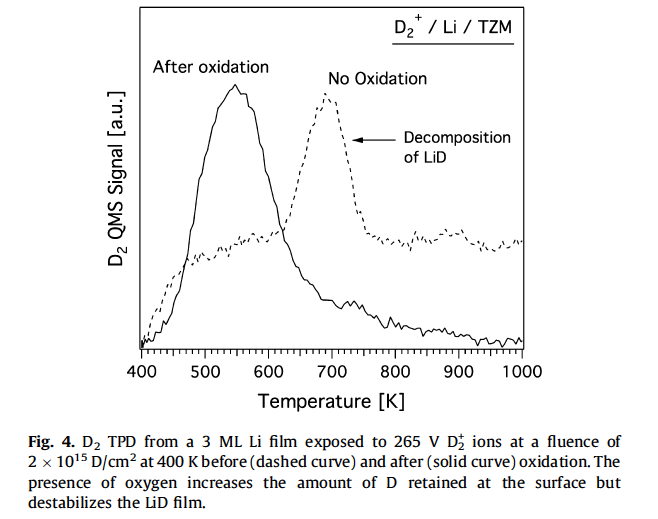 To tritium separator
D2,
T2
400°C
T2,
D2
T2
D2
A.M. Capece, JNM (2015)
Similar observation by E. Oyarzabal et al., JNM (2015)
Quantification of Li-H crystallization and H-isotope release are being investigated in collaboration with University of Illinois – U.C.
[Speaker Notes: Once the sufficient amount of LiT crystal is collected, one can then divert the LL to another SCT.   LL in the SCT is then drained.   The empty SCT can be then heated to 400 – 600 °C to release T and D.  In one laboratory experiment we performed, deuterium is shown to be released at 400 °C..  With collaboration with UI, we have also started to quantify the H-isotope release with temperature.   Once tiritum is in gaseous form, a conventional tritium separator can be used to separate the tritium from other gases released.]
Centrifugal separation of LiD, LiT also appears feasibleLiT, LiD ~ 1 g/cc is twice as heavy as LL ~ 0.5 g/cc
Centrifuge Separator
Operate at ~ 190°C
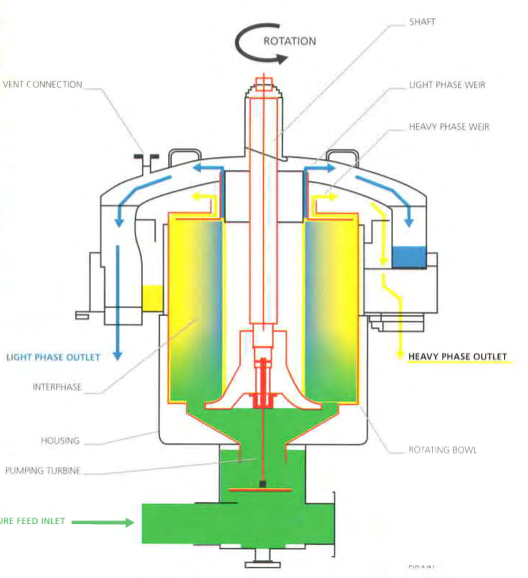 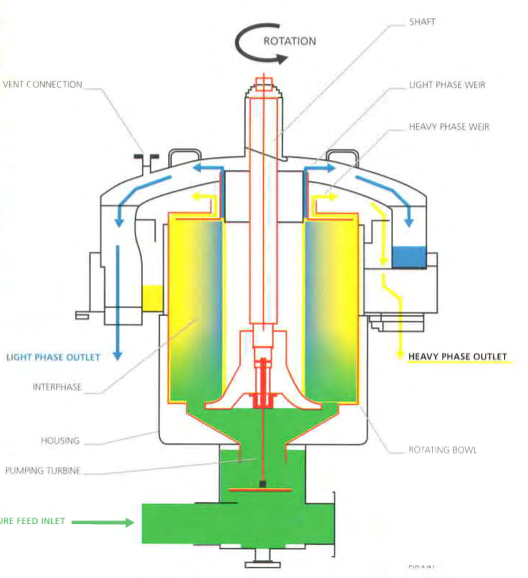 LiD, LiT
Processed LL
LiD, LiT
Enriched slurry of LiD, LiT
Separation via cascaded centrifuges 
Enriched slurry of LiD, LiT removed continuously at periphery
Need to prevent LiD, LiT accumulation 
Commercial units handle 60,000 liters/hour
[Speaker Notes: Another tritium separator uses the principle of centrifuge taking advantage of LiT density being twice as large as that of LL.  As the heavier LiT migrates toward outside, the enriched LiT slurry is expelled at the outer radius,  In this case, it is desirable for the LiT to not stick to the outerwall and to exit from the intended exit pipe so the outer wall should be smooth and slippery for LiT.  

Such a system of course will be located outside the strong magnetic field region.]
Tritium (T) Inventory Control in Fusion Power Plant
~ 2.5 kg with 1100 l LL-loop system
T ~  0.5 g/s
T inventory in LL-loop system:
Fusion
1 % burn
100 l
• 0.5 % (by weight) T concentration  LL contains ~ 2.5 g of T / l
• LL inside VV may contain up to 100 l of LL or 0.25 kg
• LL in LL-loop before and in cold traps (~ 0.5%) may contain 500 l of LL or 1.25 kg
• LL after cold traps (~ 0.4%) may contain 500 l of LL or 1.0 kg
• Total tritium inventory in RLLD/ALLD may contains 2.5 kg of T.
LL flow ~ 1 l /s
0.5% T ~  2.5 g/s
500 l
Dust filter
T ~  0.5 g/s
T Extractor
500 l
Return to RLLD/ARLLD
0.4% T ~  2.0 g/s
T inventory is quite manageable; ~ 2.5 kg with ~ 0.5% T in 1100 l LL system.  Less with lower T%.
[Speaker Notes: Now, I would like to estimate the tritium inventory level in the LL-loop system.  The inside of the vacuum vessel should contain less that 100 l of LL.  The lithium film of 0.2 mm over 100 m2 divertor wall surfaces only amount to be about 20 l.  One can have thicker LL layer near the divertor strike point which may add another 20 l.  The actual lithium within the plasma for the radiative divertor should be only a small fraction of 1l.  We therefore conservatively assume 100 l of LL within the vacuum chamber.   We estimate the total of 500 l for the dust filters and related pipes and the another 500 l for tritium extractor system and pipes.  The total LL volume is estimated at 1100 l.  With 0.5% tritium, the total tritium inventory is estimated to be 2.5 kg.  With lower T%, the estimate is correspondingly lower.]
Li – T Clean-up Before Shutdown
In preparation for refurbishment/maintenance
In preparation for shut down, drain LL into Li reservoir while keeping VV and divertor chamber at ~ 600 °C to release residual gas and Li.
Maintain VV and divertor chamber  at ~ 600 °C
To
Pump
• Continue pump and collect residual T released.
• Collect any residual Li into Li reservoir operating at ~ 200°C.  Li vapor condenses on coldest surfaces which is the L reservoir.
• Shut down once all LL and T are collected.
T Extractor
Dust Filter
Li reservoir at 200 °C
[Speaker Notes: For lithium and tritium clean up before opnening, we can maintain the VV temperature at 600 °C while draining LL into the Li reservor and pump out the tritium .  The Li reservoir at 200 °C should capture any remaining Li.]
Summary
•  LL provides renewable surfaces and effective medium to protect high-Z divertor PFC substrates from steady-state and transient heat/particle flux in reactor.
•  Lithium can provide an effective means of reducing divertor heat flux through non-coronal radiation without increasing recycling (RLLD and ARLLD)
•  A modest LL-loop of ~ 1 l / sec could provide a means to remove dust/impurities from reactor divertor chamber.
•  The LL-loop system could provide an efficient way to remove tritium and control tritium inventory in fusion reactor.
•  Surface cold trap and centrifugal systems are proposed for real time tritium removal in the LL-loop system.
•  NSTX-U will conduct basic RLLD/ARLLD experiments in H-mode plasmas.
•  LL-loop and T extraction R&D cam be performed with relatively modest investment.
[Speaker Notes: 19.00]
In NSTX, Li Improved H-mode Performance 
Modest amount of Li ~ 0.3 g improved plasma performance
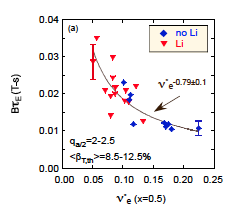 Broader pressure and current profile for improved MHD stability (H. Kugel, PoP 2008)
Electron energy confinement improvement by ~ 20 - 30 %  (R. Maingi, PRL 2011 )
Reduction in H-mode power threshold by ~ 20 - 30%.  (S. Kaye, NF 2011)
ELM stabilization (D. Mansfield, JNM 2009)
Very low Li core dilution observed  < 0.1% (M. Podesta, 2012)
S. Kaye, NF 2014
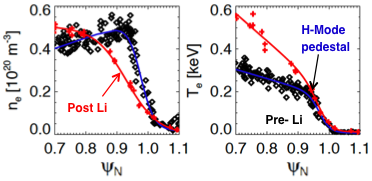 R. Maingi, PRL 2009
NSTX Liquid Lithium Divertor (LLD) Experiment 
Modest amount of lithium protected LLD metal surfaces
Thin sub-millimeter Li coating  protected the LLD surface even with the strike-point directly on it.  
No sign of LLD surface material (moly) in the plasma.
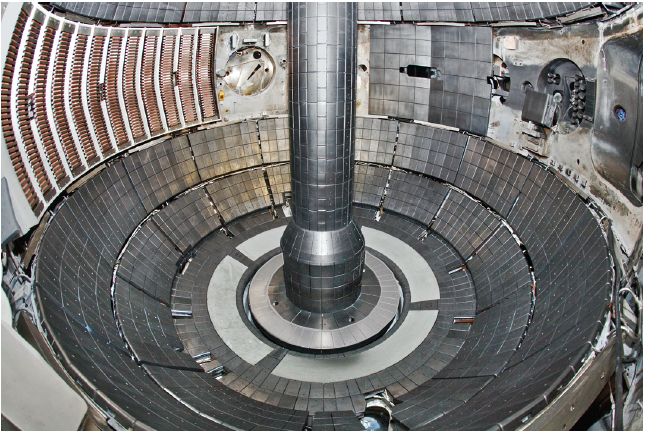 LLD
NSTX  LLD Experiment
After
Before
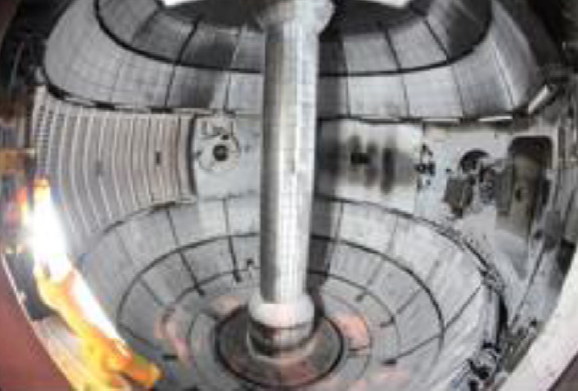 LLD
0.2 mm thick Li layer protected the LLD surface
H. Kugel FE&D 2012
Double walled for safety and tritium recovery
Also provide efficient thermal barrier
LL Double Walled System
Vacuum
Flowing LL
Vacuum
Double walled system for the LL loop system:
Provide extra layer of safety protection.  Should be able to detect the LL leak at early stage.
 Vacuum provides good thermal insulation.
 Any tritium migration into vacuum can be collected by the double walled system, essentially eliminating tritium loss from the system.
[Speaker Notes: 19.00]
NSTX-U Facility Came On Line This year
To demonstrate fully sustained high beta plasmas
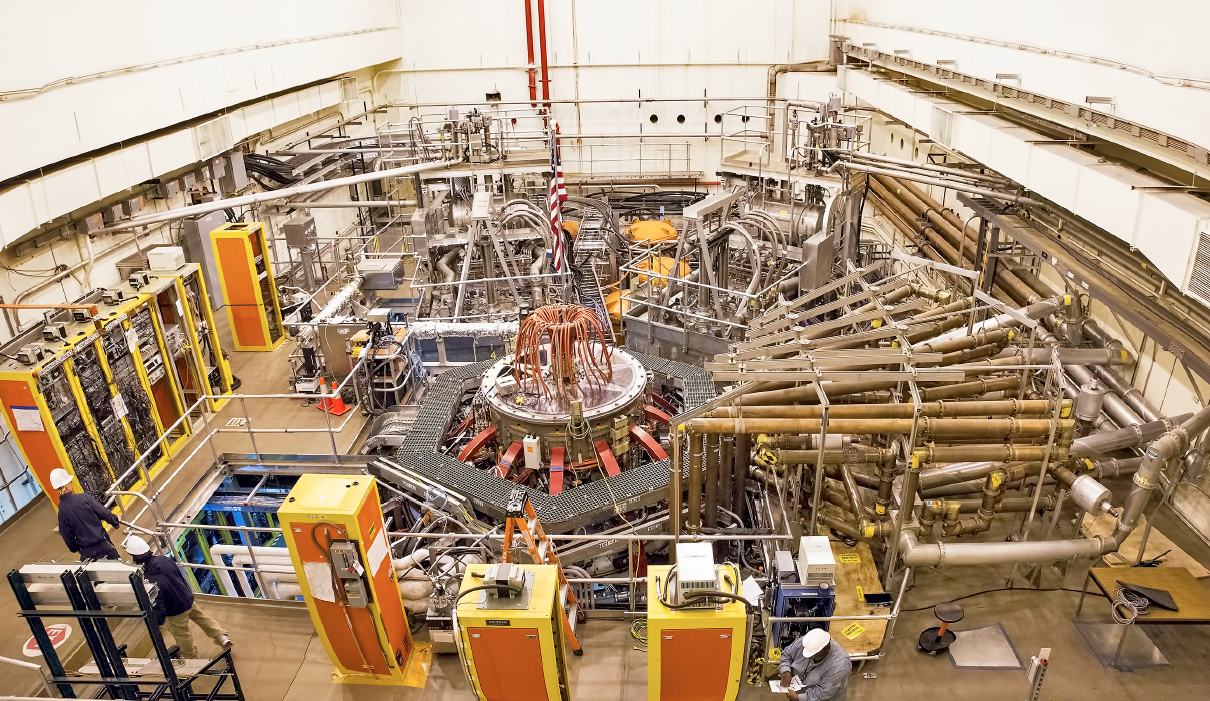 2nd NBI
1st NBI
HHFW System
NSTX-U
NSTX-U Mission Elements:
ITER
Explore unique ST parameter regimes to advance predictive  capability - for ITER and beyond
Develop solutions for plasma-  material interface (PMI)
Snowflake/X
Liquid metals / Lithium
ST-FNSF /
Pilot-Plant
Advance ST as Fusion Nuclear  Science Facility and Pilot Plant
Lithium applications will be investigated on NSTX-U
Lithium Evaporators, Granule Injector
LITERs
Lithium Evaporator (LITERs)
Granule injector (GI) for ELM pacing
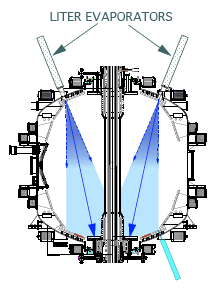 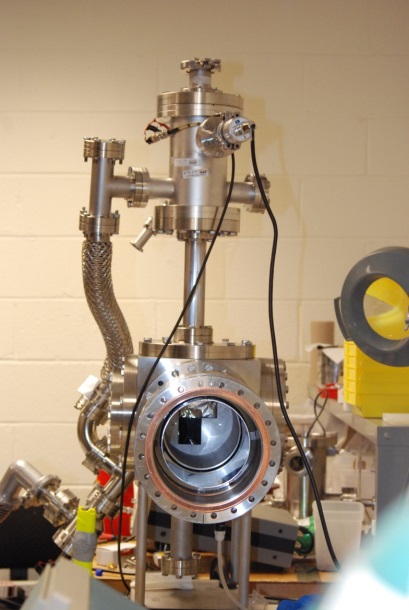 Successfully tested
 on EAST and DIII-D
Granules: Li, B4C, C
f ~ up to 500 Hz
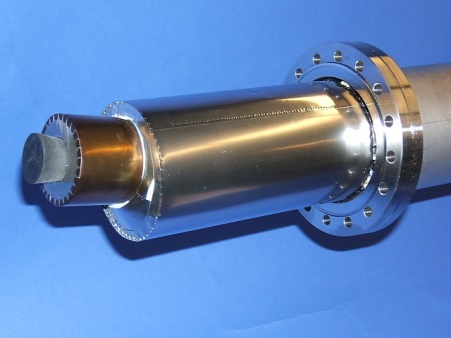 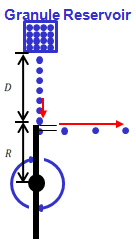 Granular Reservoir
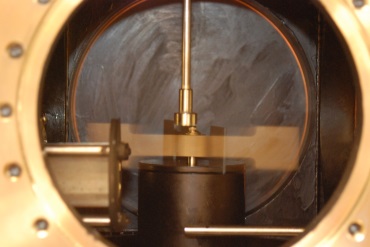 •  LITERs filing set up in high bay south of NSTX-U Test Cell.
•  Argon purge system implemented for Li safety, used for the quick argon vent.
•  Ready to support the run.
Rotating Impeller
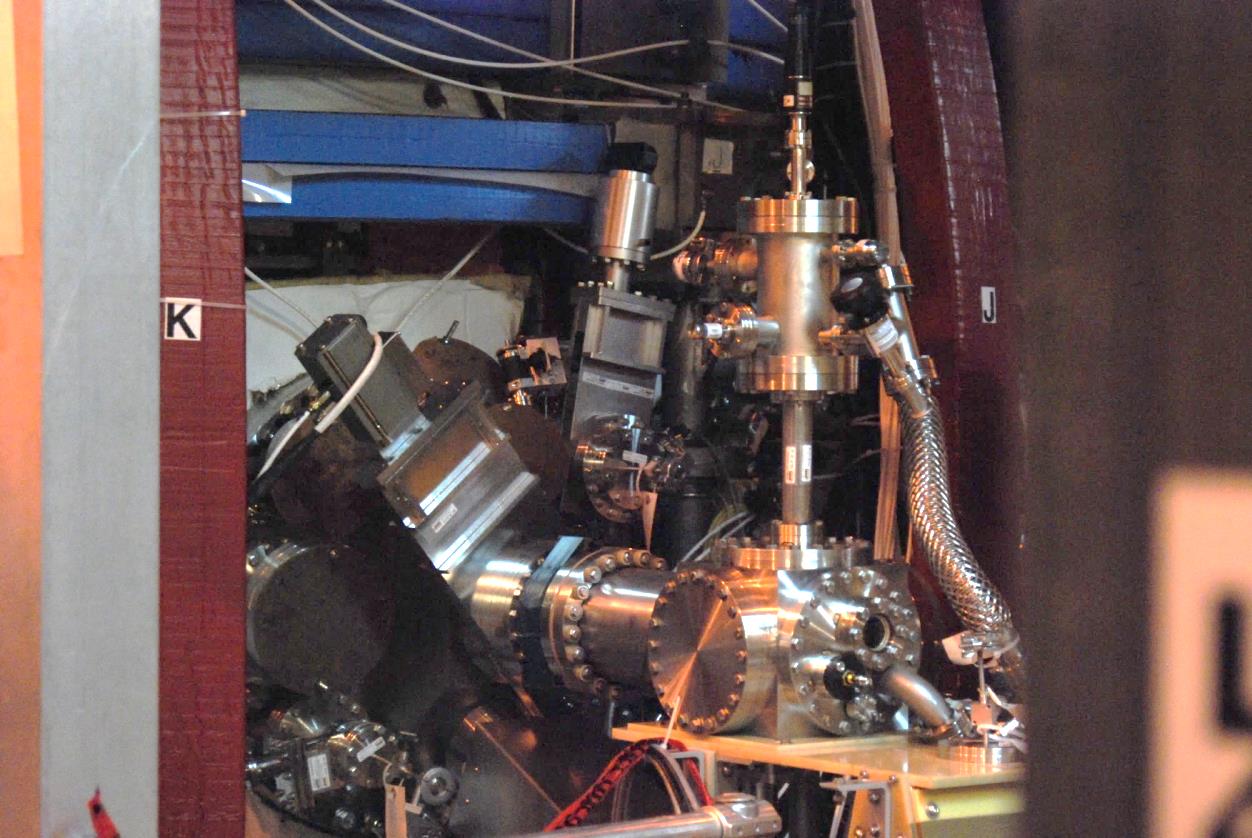 •  GI is now operational.
GI installed on NSTX-U
Upward Lithium Evaporator R&D Being PerformedFast evaporation with much less lithium
• WAF completed for ULITER prototype development
• Based on resistive heating of lithium in porous stainless steel medium for fast evaporation
• Prototype can be used on NSTX-U if installed using power supply with remote control
• Evaluation of porous medium to absorb liquid lithium in progress
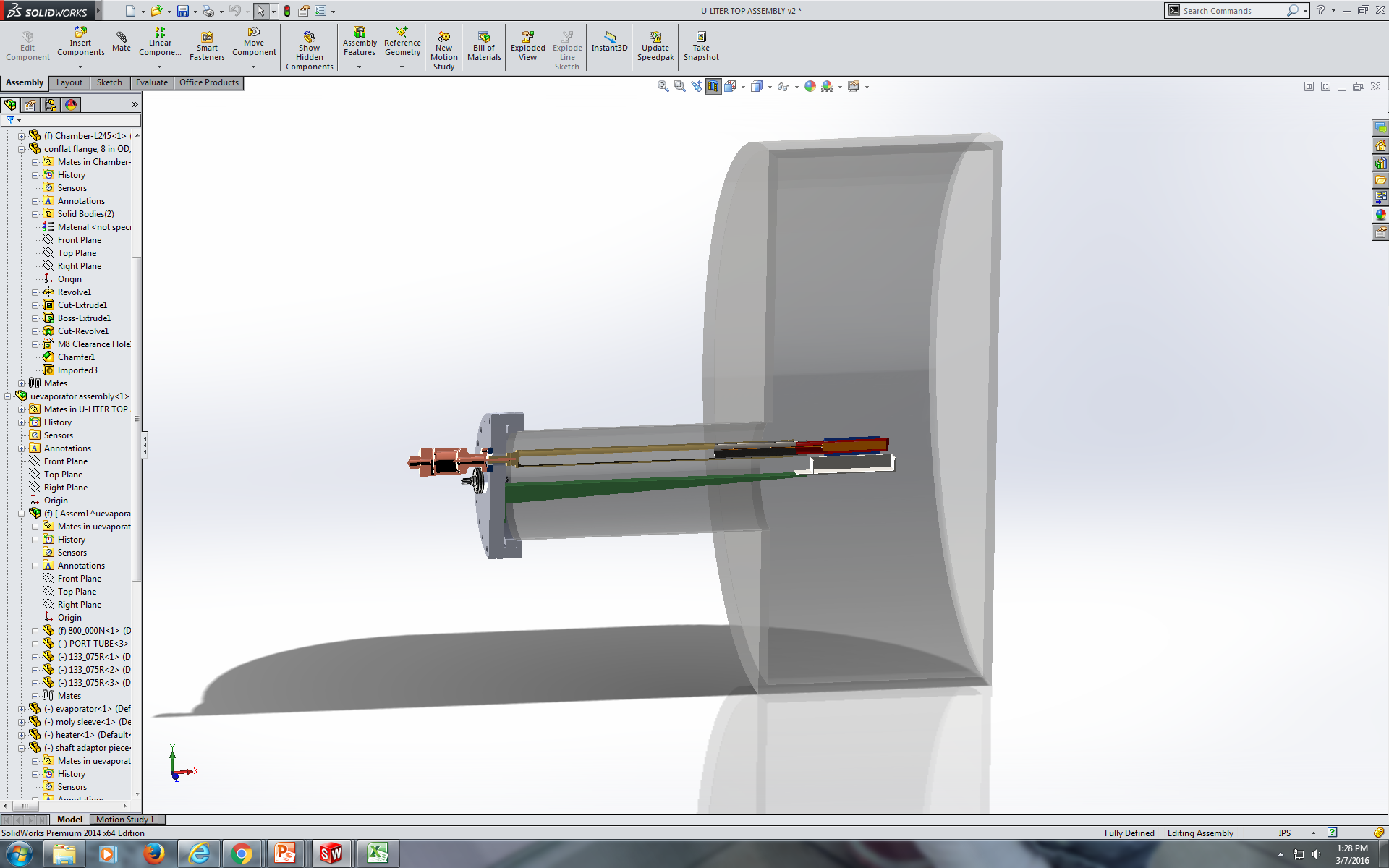 21”
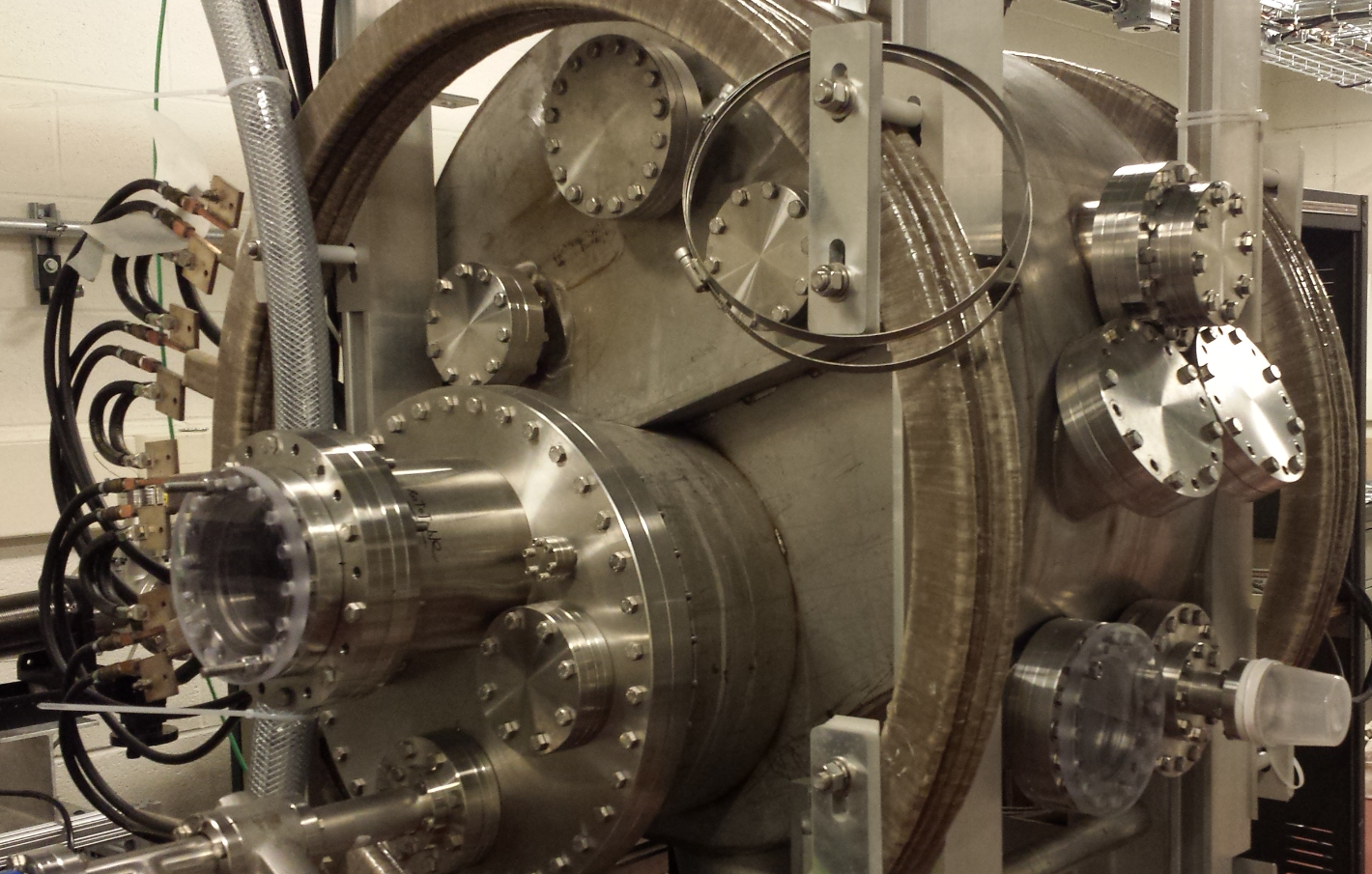 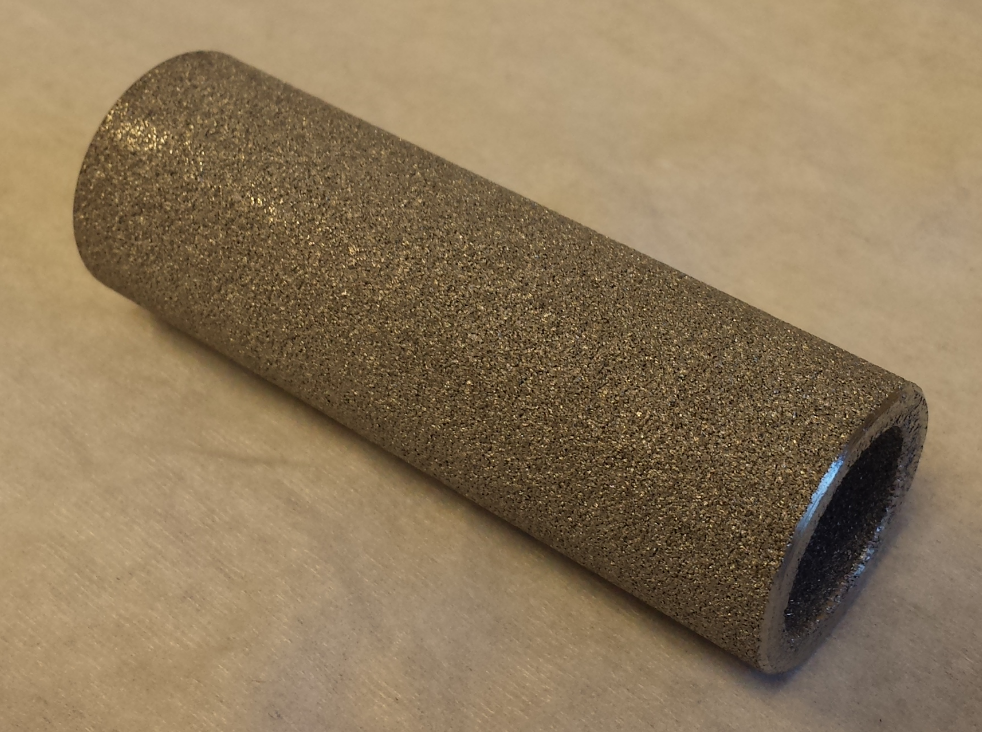 Li
21